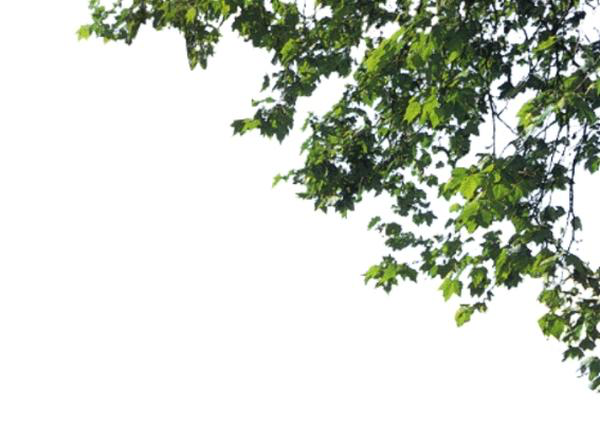 コザクラインコ
Peach faced Love Bird
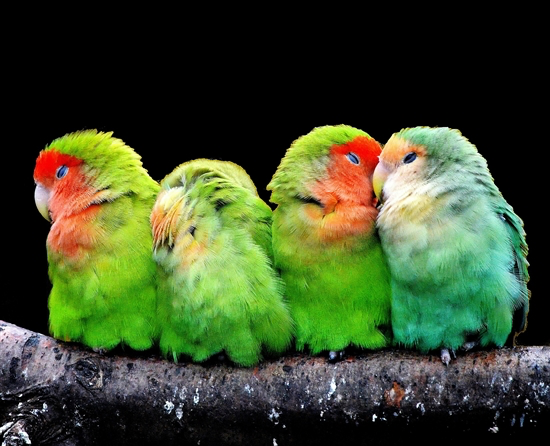 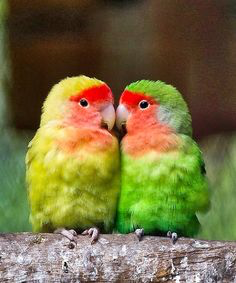 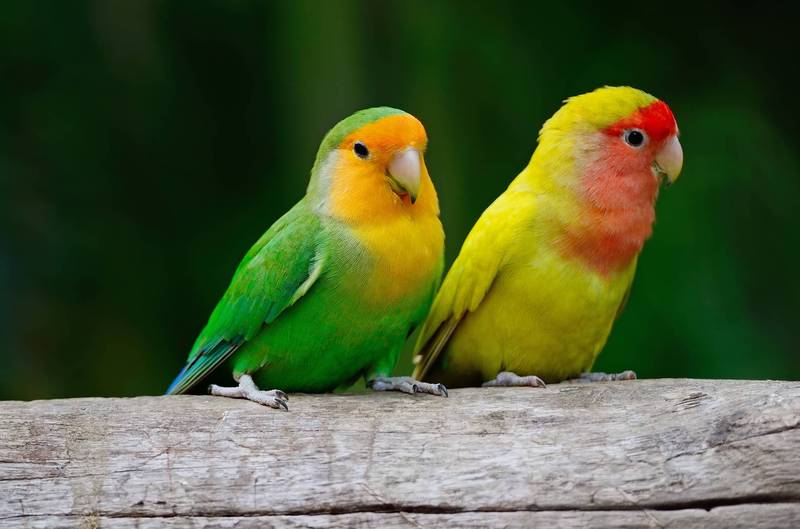 Kawaii!
コザクラインコはアフリカ原産の小型のインコです。
英語名「Love Bird」が示す通り、
パートナーに対し強い愛情表現をします。
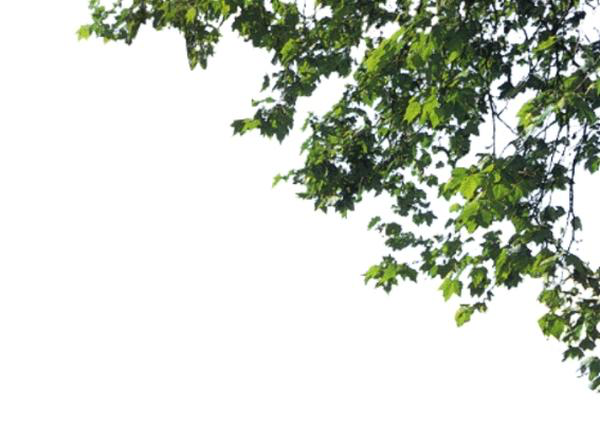 飼い方
・飼育環境
・
注意点
・寿命
・病気
・鳴き声
[Speaker Notes: コザクラインコ

おすすめな点：かわいい
・しぐさ
・

価格：7000-50000円

飼い方
・設備
・温度設定


注意点
・鳴き声
・病気]
高級インコ